Why would these types of houses be vulnerable in a tropical storm?
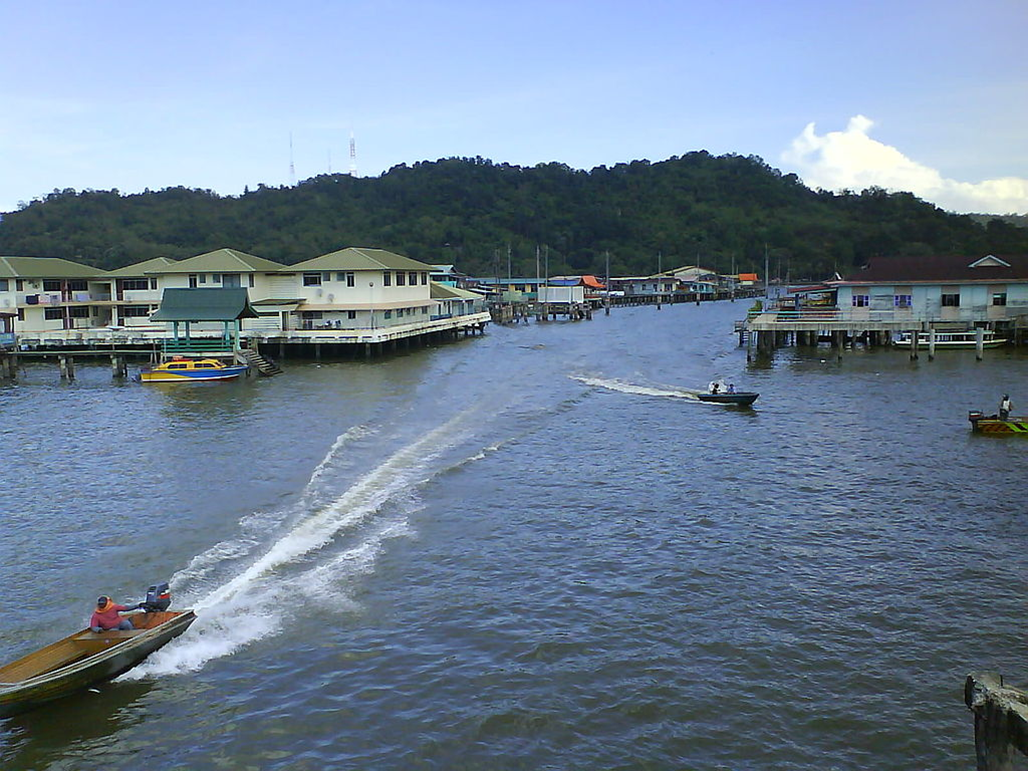 Image place in the public domain by Kurun under the Creative Commons Attribution-ShareAlike 3.0 License
24294
1
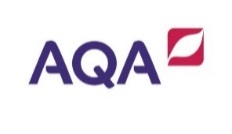 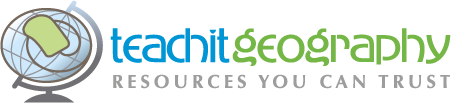